Briefing to the Portfolio Committee on TourismDepartment of Tourism Annual Report 2015/16 Financial Year 21 October 2016
Department of Tourism
www.tourism.gov.za
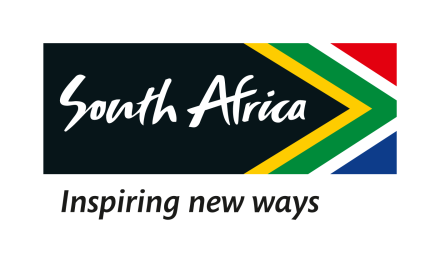 Contents
Performance Information.

Financial Performance Information.

Human Resource Information.
2
1. Programme Performance Information
3
2015/16 DEPARTMENTAL ANNUAL PERFORMANCE
Insufficient information to express opinion
4
Achieved
Not achieved
Not achieved; however significant work done
BRANCHES ANNUAL PERFORMANCE OVERVIEW
Insufficient information to express opinion
5
Achieved
Not achieved
Not achieved; however significant work done
PROGRAMME 1

ADMINISTRATION : PERFORMANCE HIGHLIGHTS
6
7
8
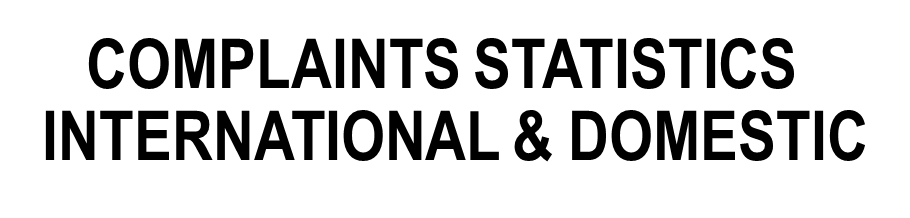 9
NATURE OF COMPLAINT
10
RESOLVED COMPLAINTS
11
12
PROGRAMME 2

POLICY AND KNOWLEDGE SERVICES
13
14
15
16
17
18
19
PROGRAMME 3

INTERNATIONAL TOURISM MANAGEMENT
20
21
22
23
PROGRAMME 4

DOMESTIC TOURISM MANAGEMENT
24
25
26
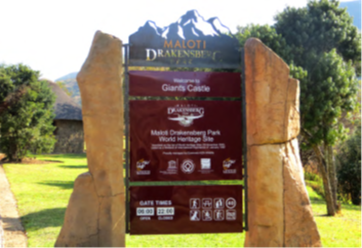 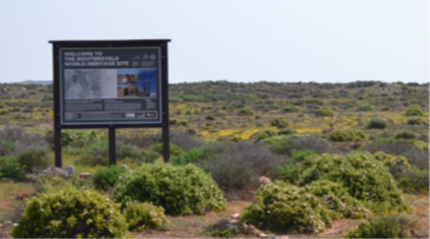 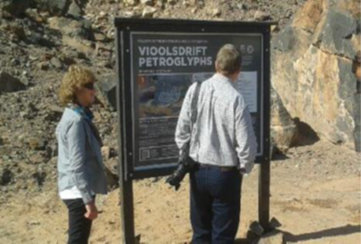 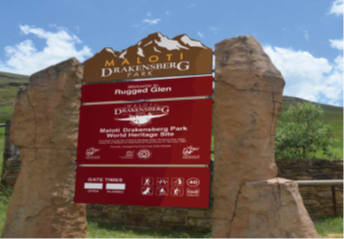 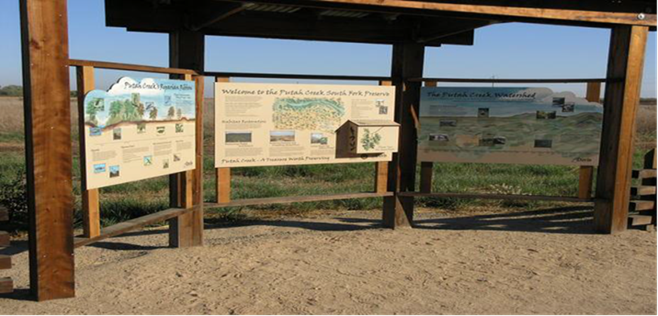 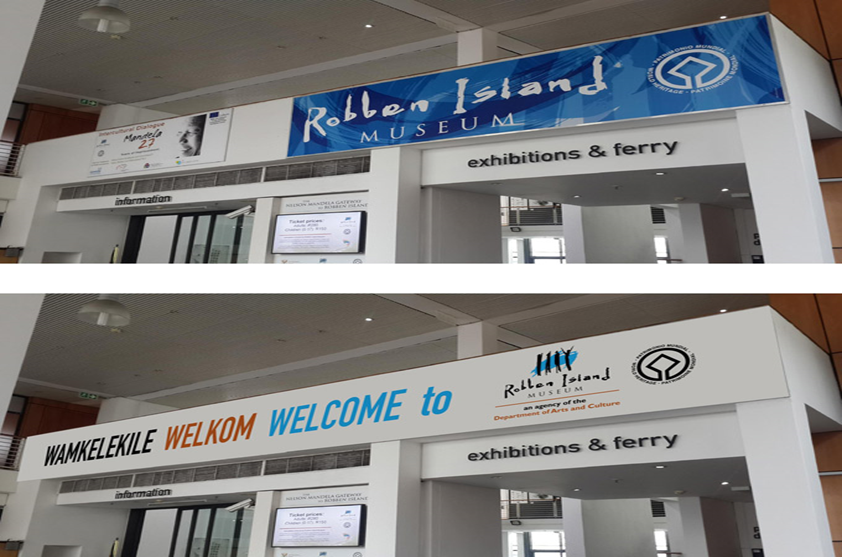 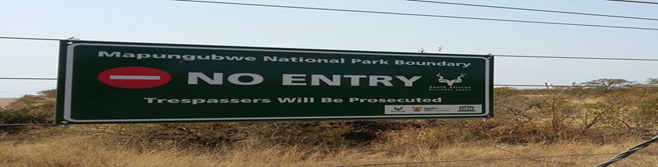 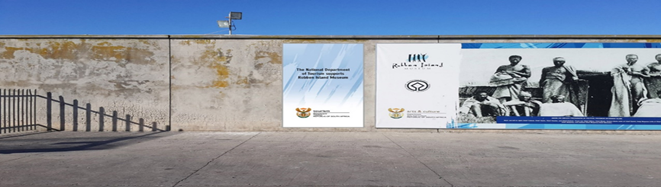 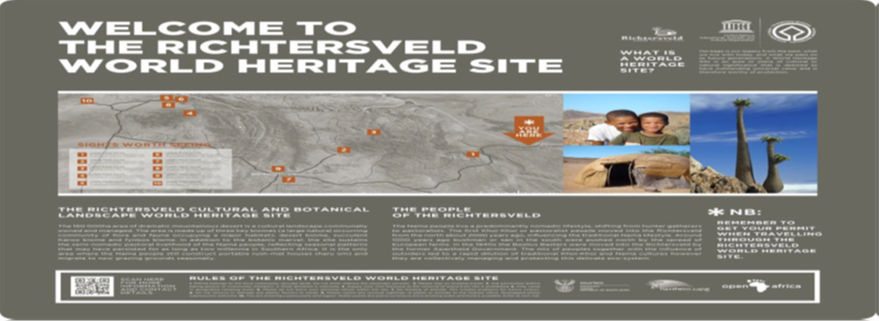 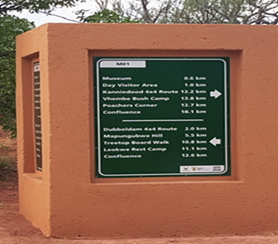 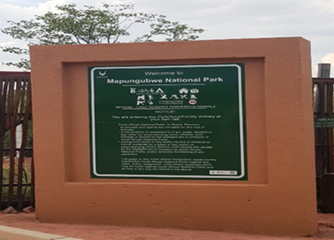 27
28
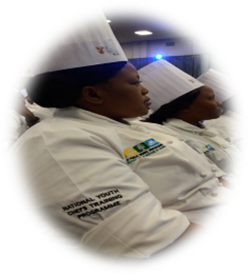 KZN Chefs Graduation
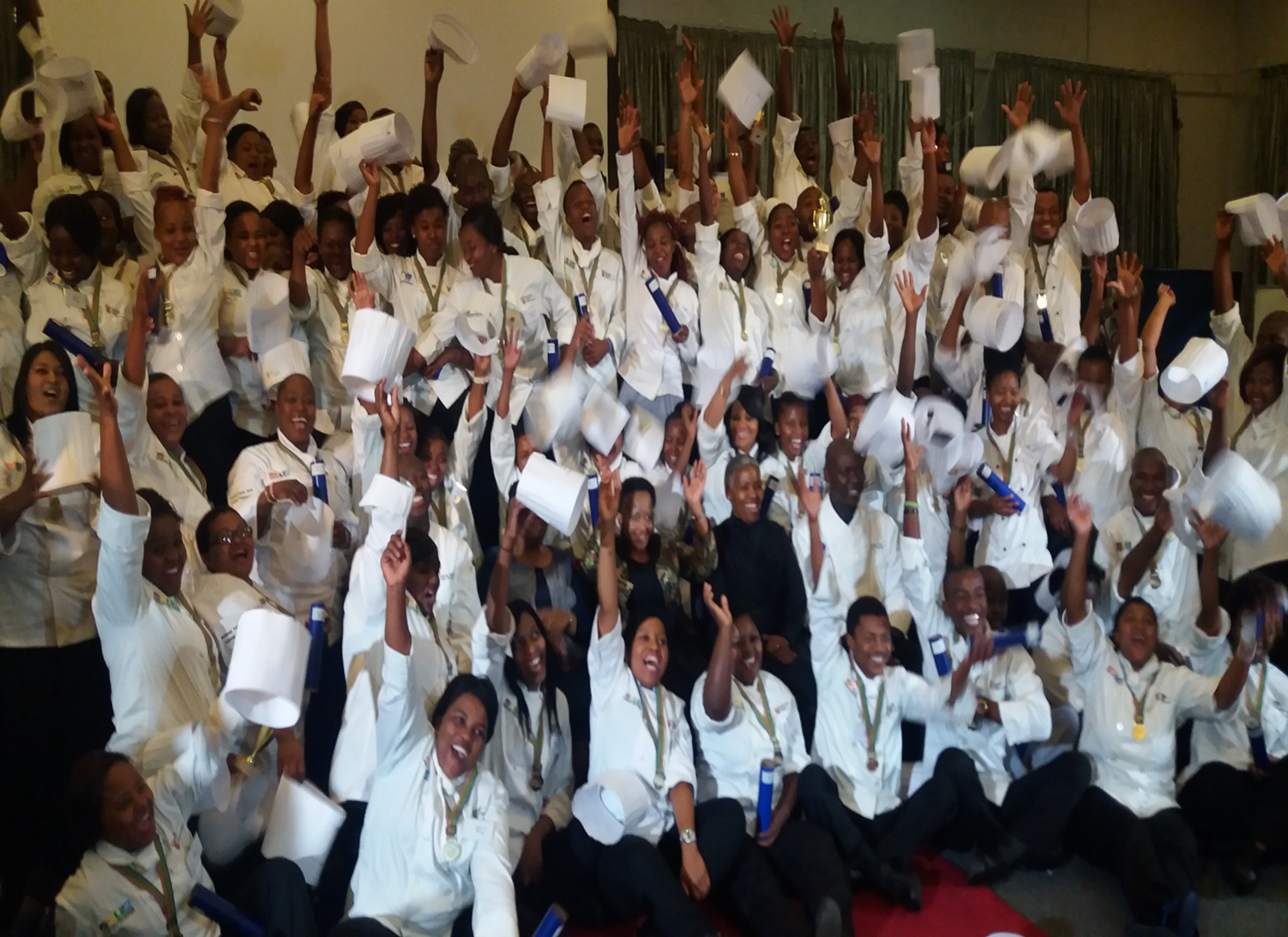 29
EPWP WORKERS – FALSE BAY
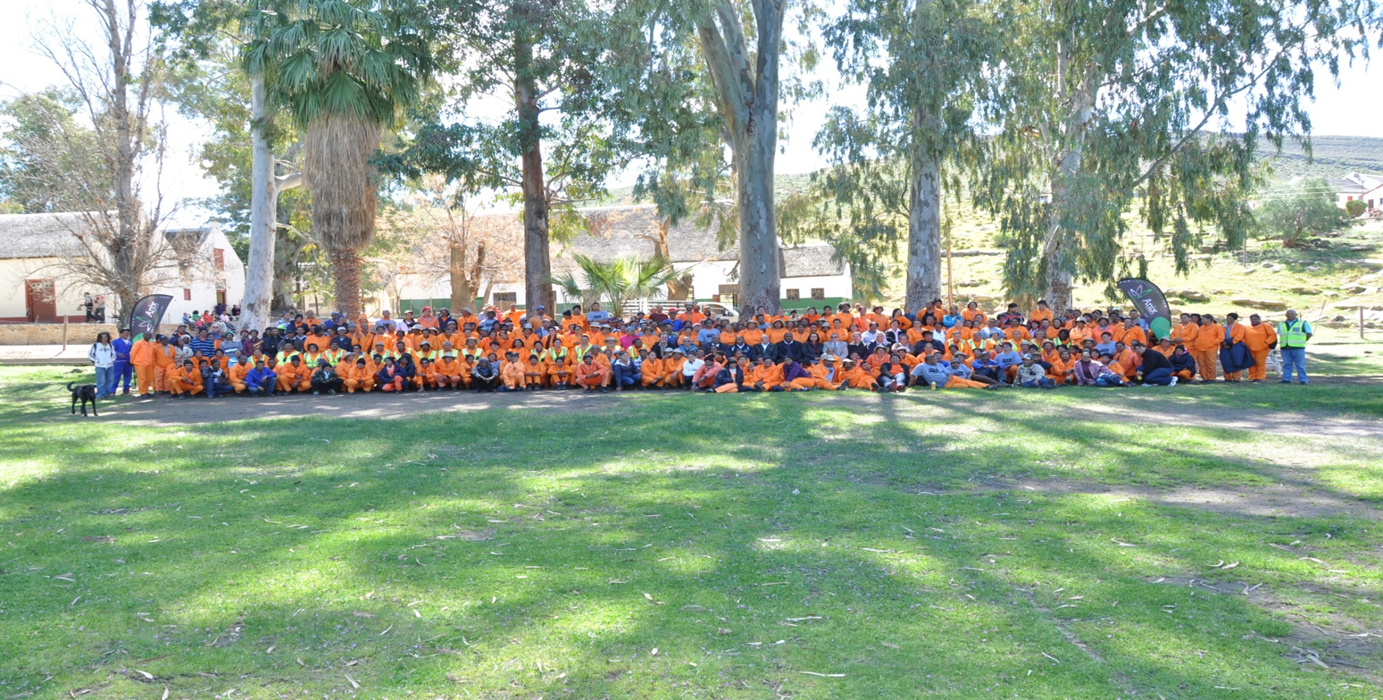 30
31
32
2. Financial Information
33
BUDGET AND EXPENDITURE FOR 2015/16
34
ACTUAL EXPENDITURE PER PROGRAMME
35
EXPENDITURE PER ECONOMICAL CLASSIFICATION (SUMMARY)
36
ACTUAL EXPENDITURE PER HIGH LEVEL ITEM
37
DETAILS OF VARIANCE
38
3. Human Resource Information
39
EMPLOYEE RELATIONS CASES
40
WORKFORCE REPRESENTATIVITY AS END OF 31 MARCH 2016
41
EMPLOYEES PER OCCUPATIONAL BANDS: MARCH 2016
42
Thank You
43